Figure 3. Behavioral assessment of visual discrimination. (A) Schematic view of the visual water task. (B) The mice ...
Cereb Cortex, Volume 22, Issue 11, November 2012, Pages 2529–2541, https://doi.org/10.1093/cercor/bhr333
The content of this slide may be subject to copyright: please see the slide notes for details.
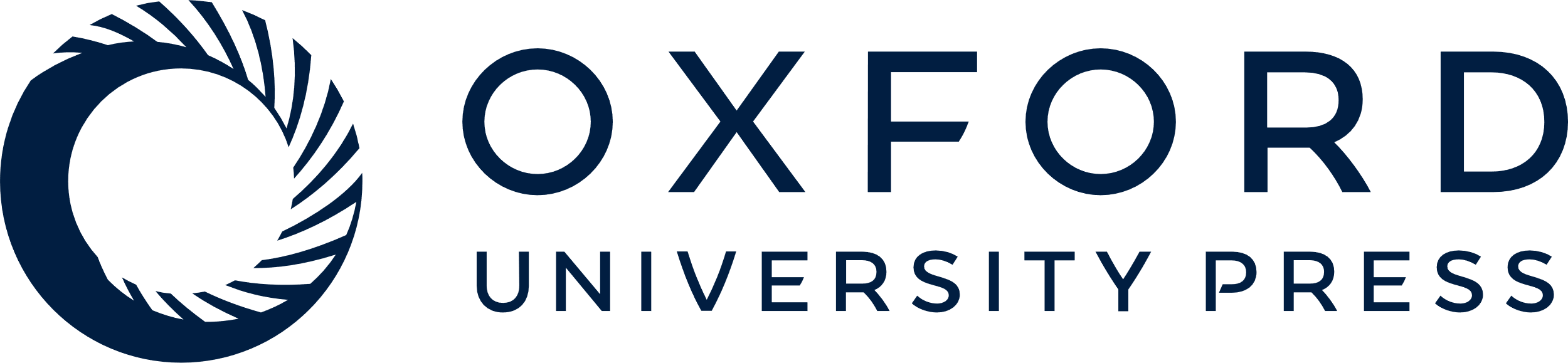 [Speaker Notes: Figure 3. Behavioral assessment of visual discrimination. (A) Schematic view of the visual water task. (B) The mice rapidly learned the task and discriminated stably after 120 training trials. Some errors (standard error of the means) are smaller than the data point symbols. (C) A probe test with single trials that employs different arrangements for reinforced CS+ (+) and nonreinforced CS− (−) stimuli. Accuracy is >90% when platform is below (+) but it is <10% when platform is below (−). When projecting the same stimuli from both monitors (++ or −−), discrimination falls to chance levels. This indicates that discrimination of CS+ from CS− occurs without contextual cues. (D,E) Frequency-of-seeing curve for a sample mouse and for a group of mice. (F) No difference in visual acuity tested with vertical (black) or horizontal (gray) gratings. The number of animals is indicated in parenthesis.


Unless provided in the caption above, the following copyright applies to the content of this slide: © The Author 2011. Published by Oxford University Press. All rights reserved. For permissions, please e-mail: journals.permissions@oup.com]